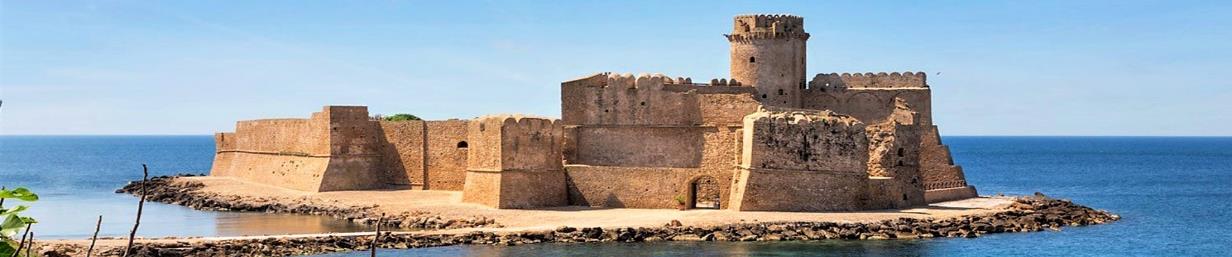 CLUB ALPINO ITALIANO

PROGETTO SCUOLA
55° Corso di Formazione


“MAGNA GRAECIA DI CALABRIA”Sybaris – Kroton: il cammino degli DeiItinerario storico – archeologico e artistico 

SIBARI
 
  28 ottobre – 1 novembre 2022
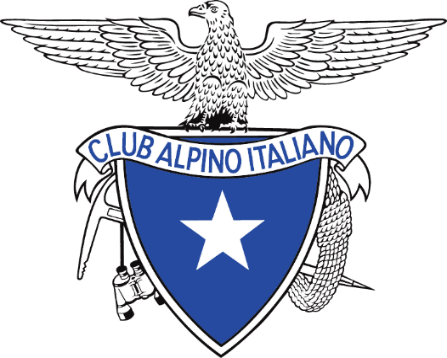 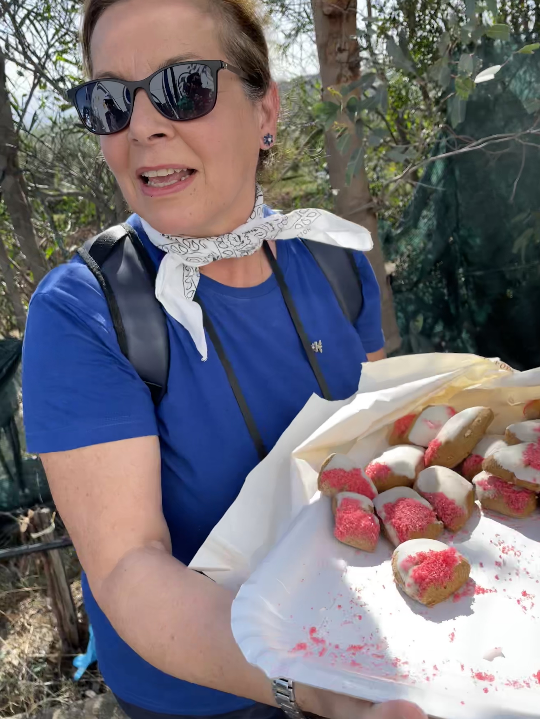 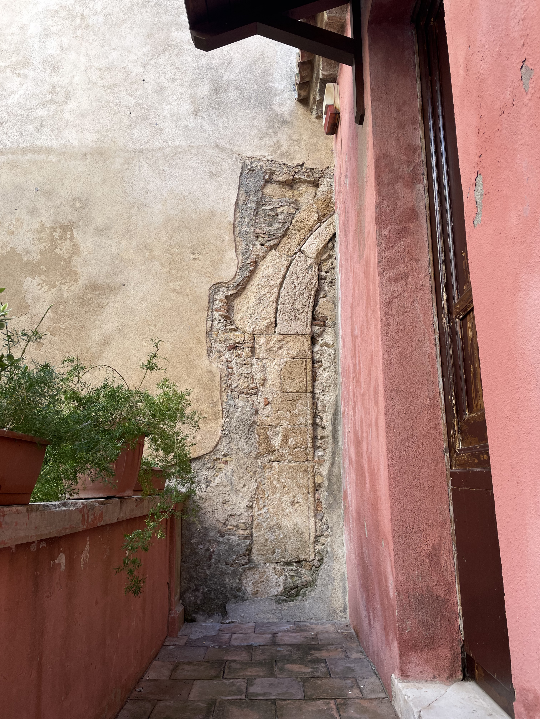 Photo by Francesca Sassaroli
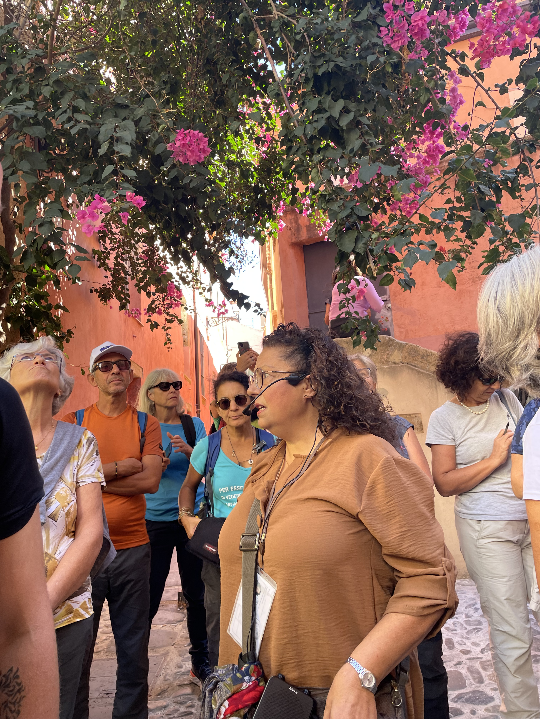 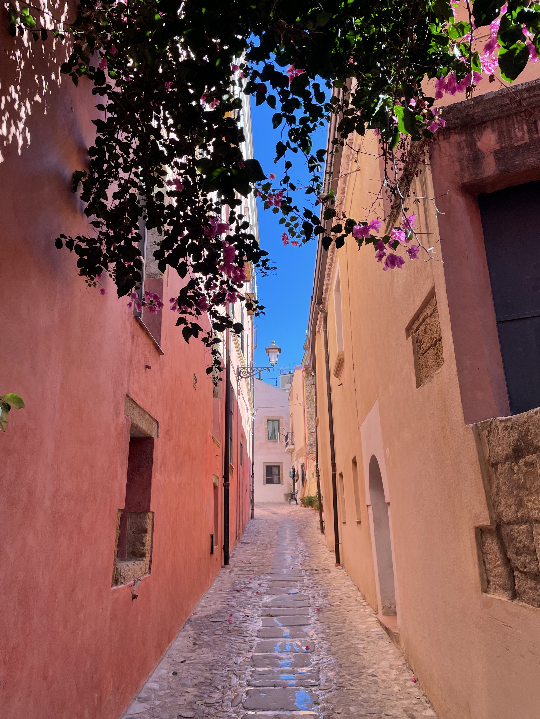 55° corso nazionale di formazione
per insegnanti

“MAGNA GRAECIA DI CALABRIA”
Sybaris – Kroton: 
il cammino degli DeiItinerario storico – archeologico e artistico 
 
SIBARI  
  
28 ottobre – 
1 novembre 2022
Photo by Francesca Sassaroli
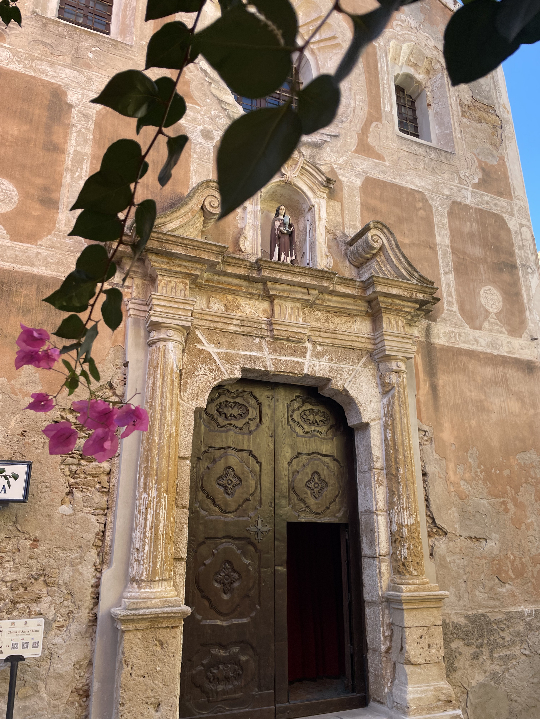 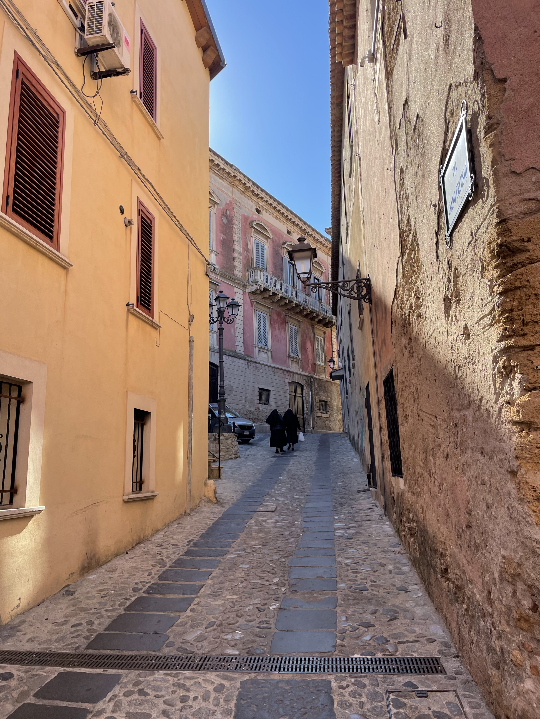 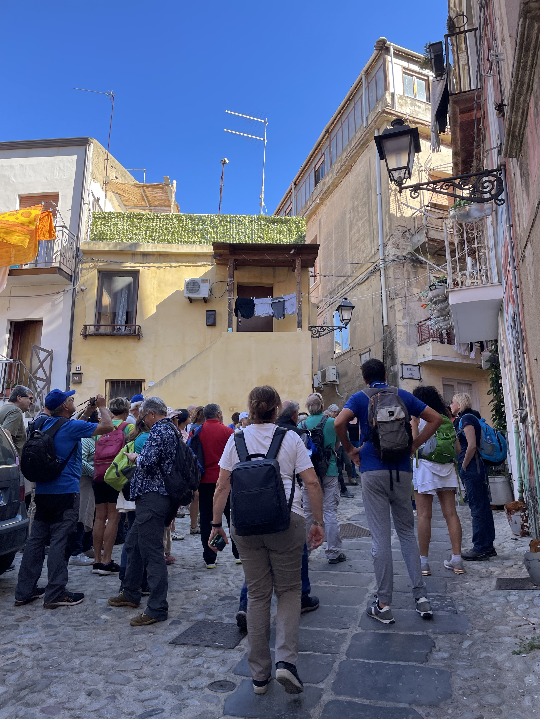 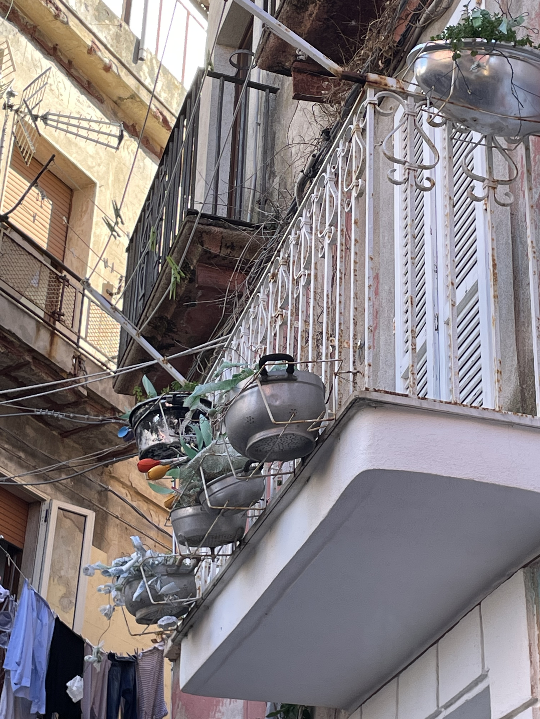 Photo by Francesca Sassaroli
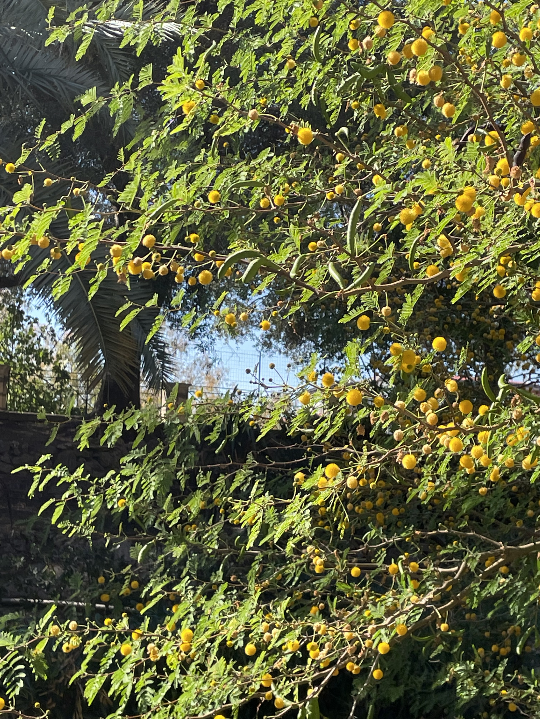 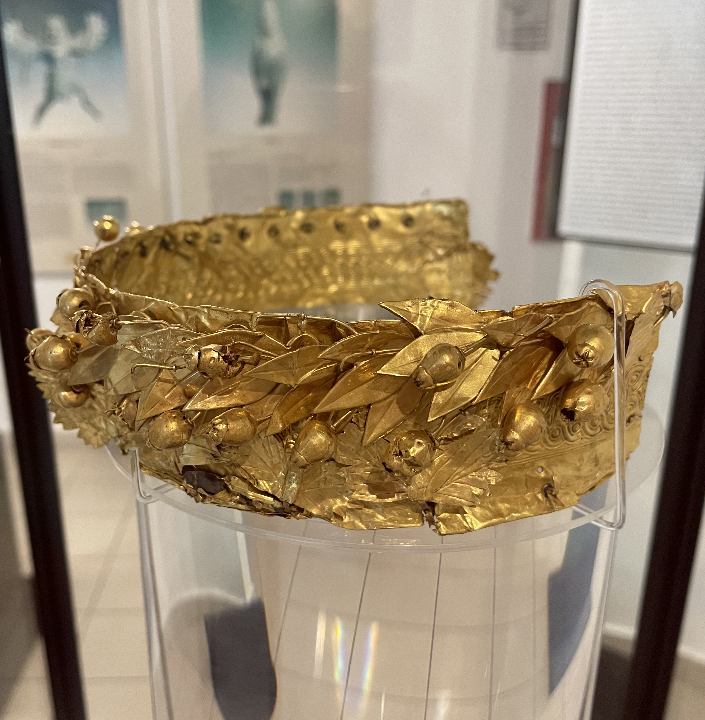 Photo by Francesca Sassaroli
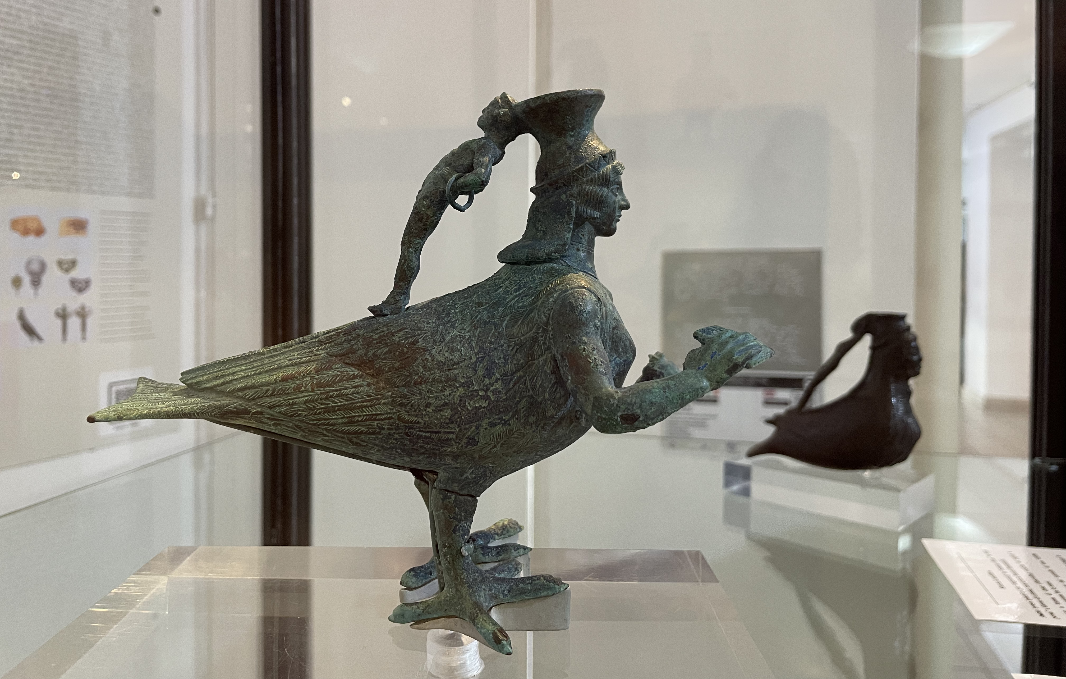 Photo by Francesca Sassaroli
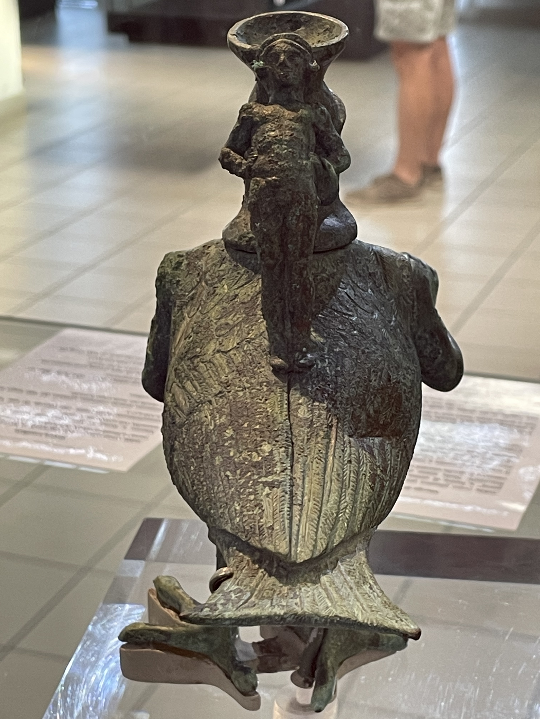 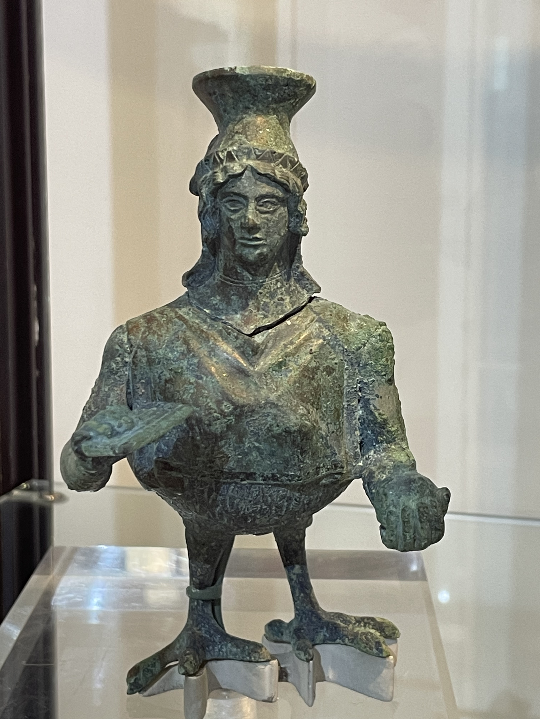 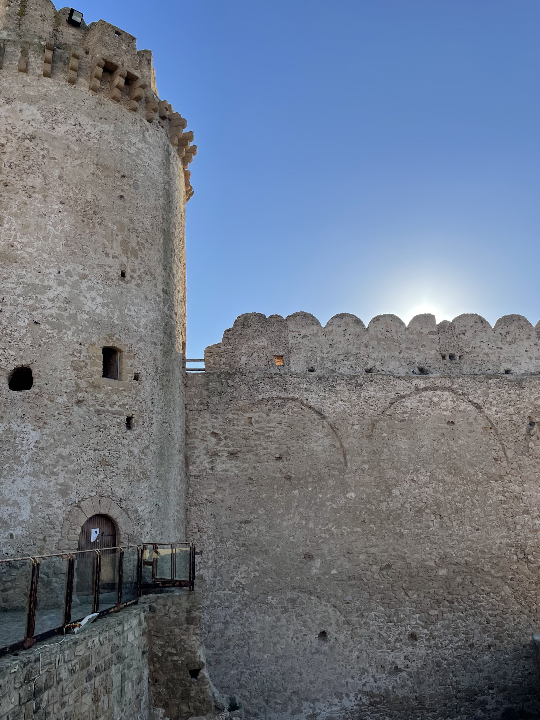 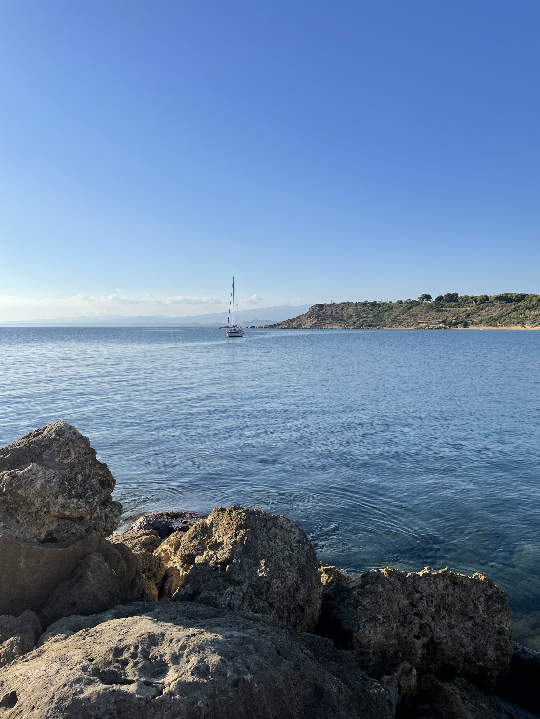 Photo by Francesca Sassaroli
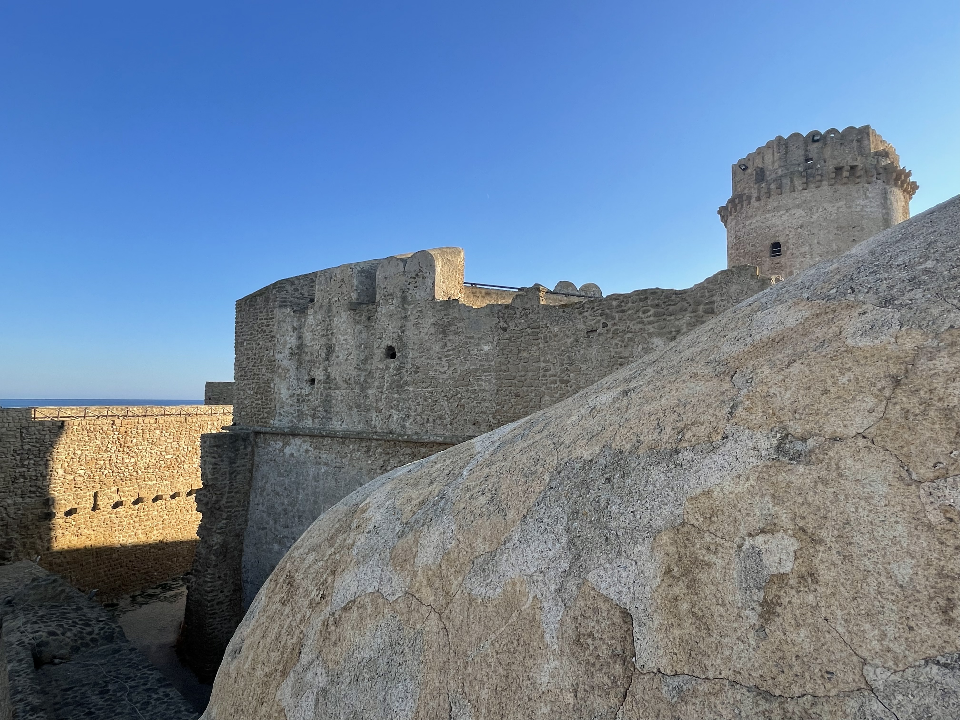 Photo by Francesca Sassaroli
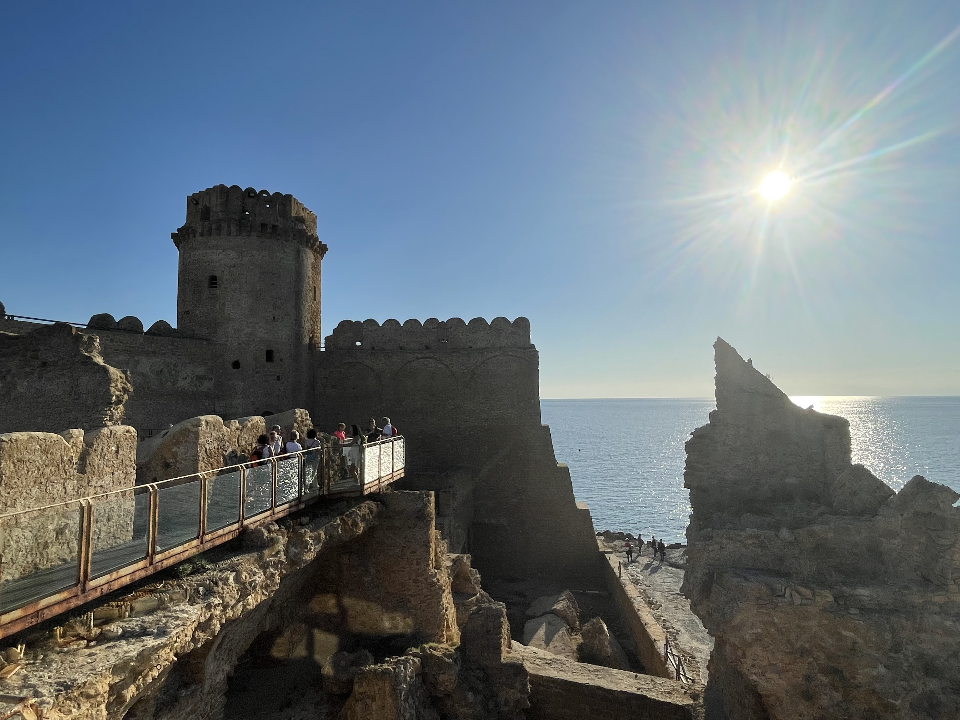 Photo by Francesca Sassaroli
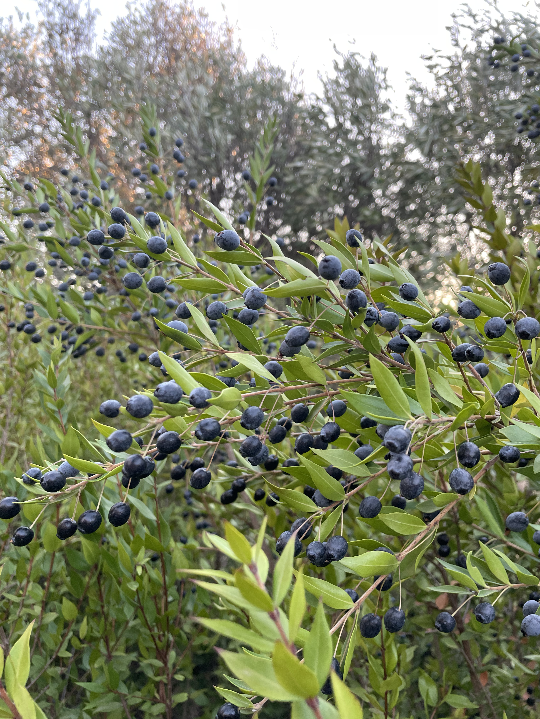 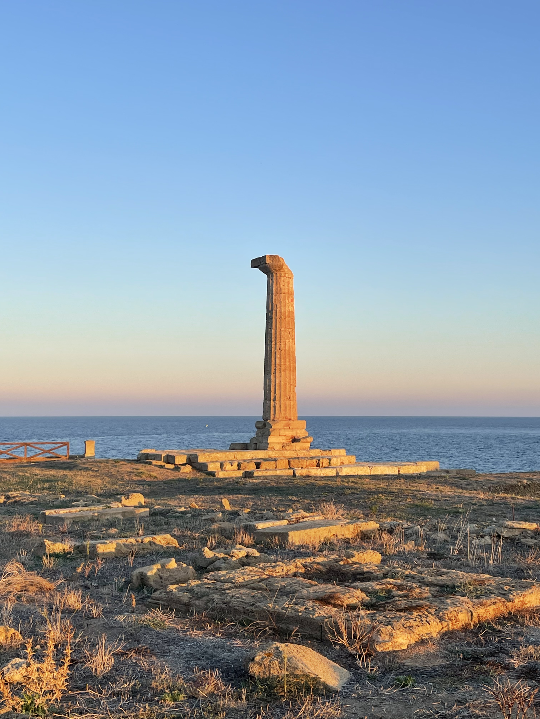 55° corso nazionale di formazione
per insegnanti

“MAGNA GRAECIA DI CALABRIA”
Sybaris – Kroton: 
il cammino degli DeiItinerario storico – archeologico e artistico 
 
SIBARI  
  
28 ottobre – 
1 novembre 2022
Photo by Francesca Sassaroli
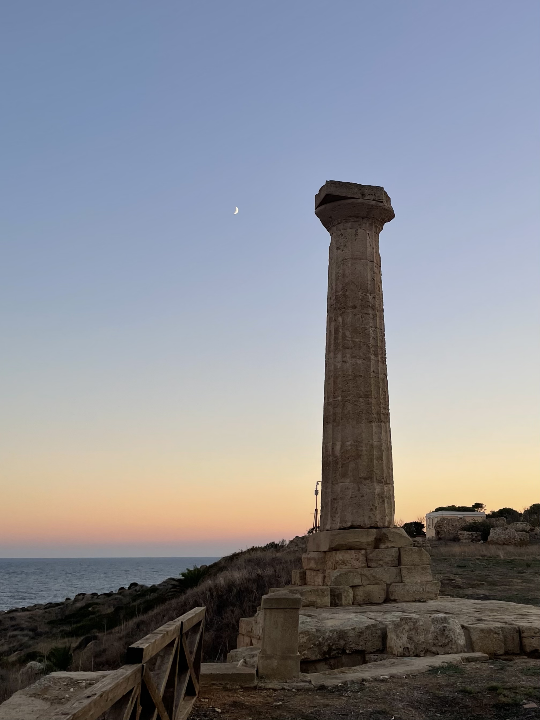 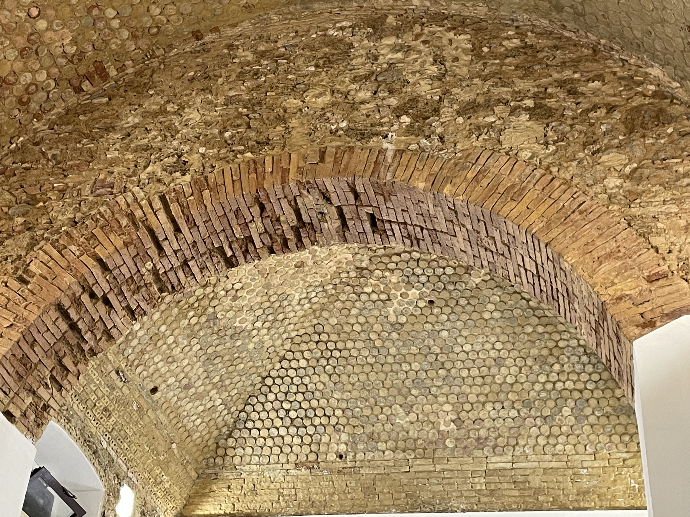 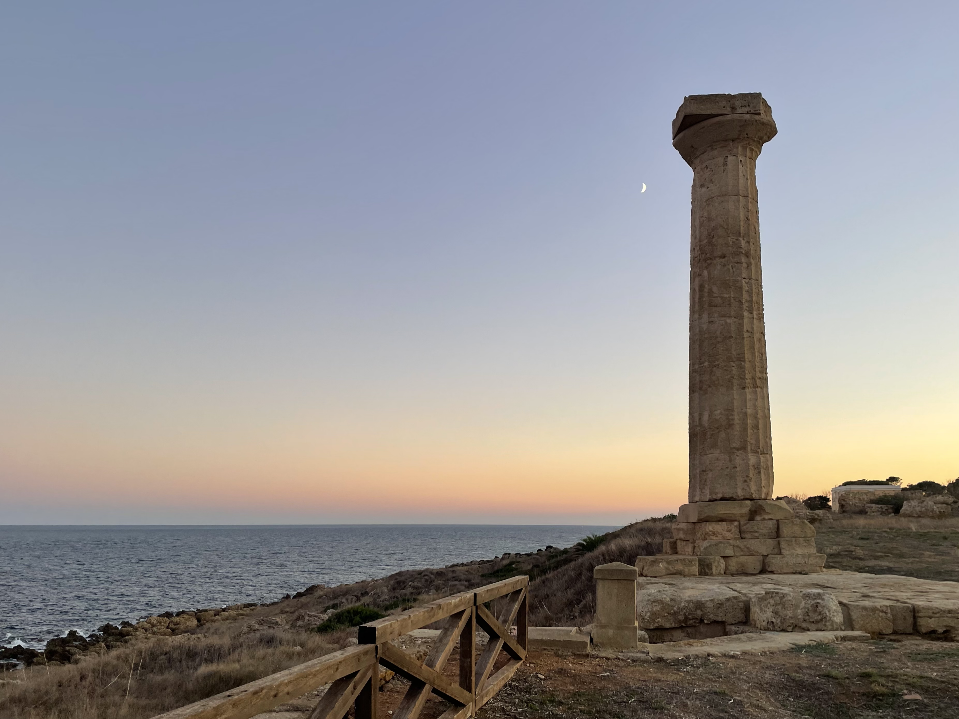 Photo by Francesca Sassaroli
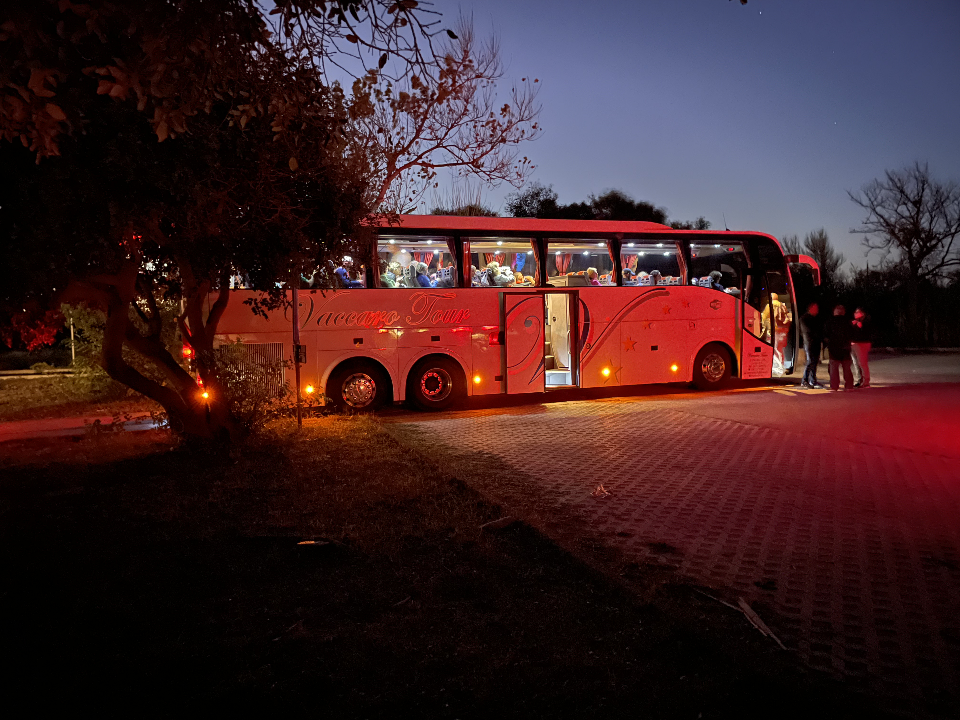 Photo by Francesca Sassaroli
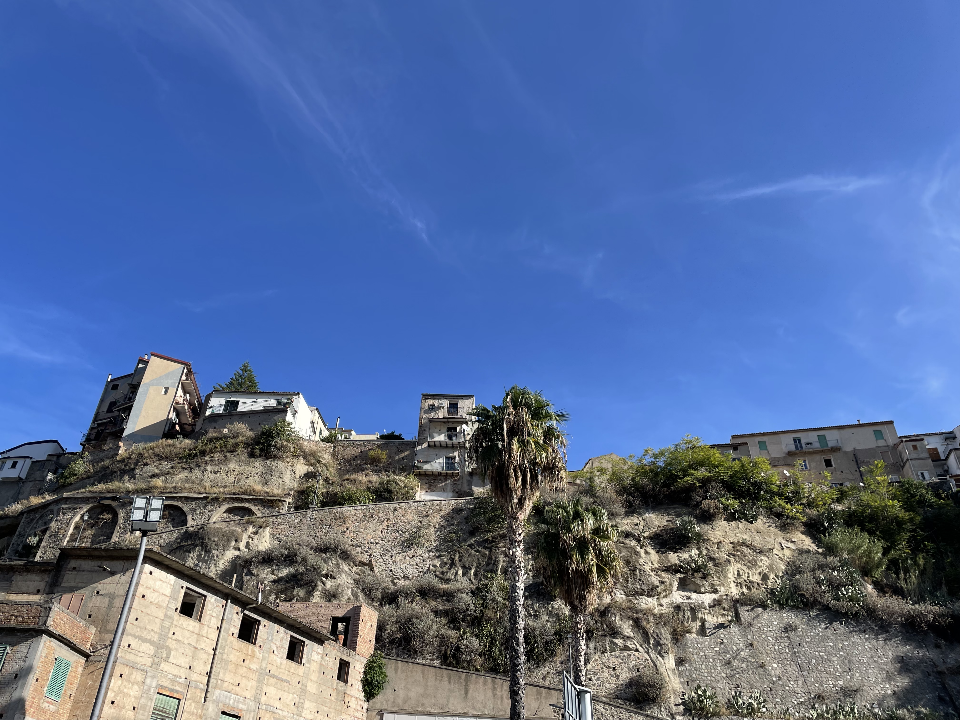 Photo by Francesca Sassaroli
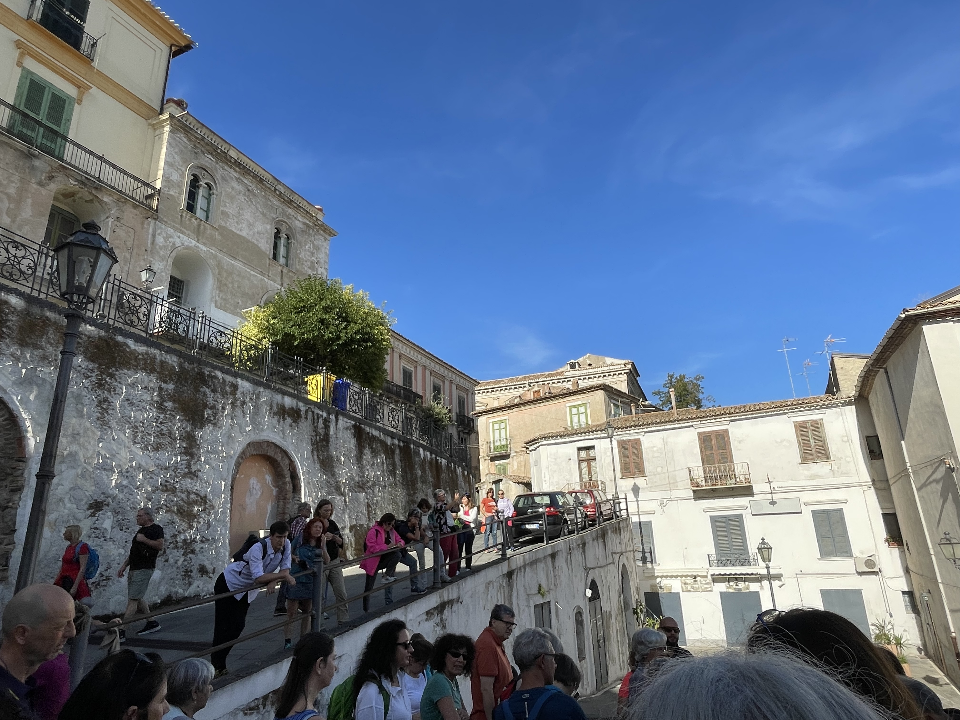 Photo by Francesca Sassaroli
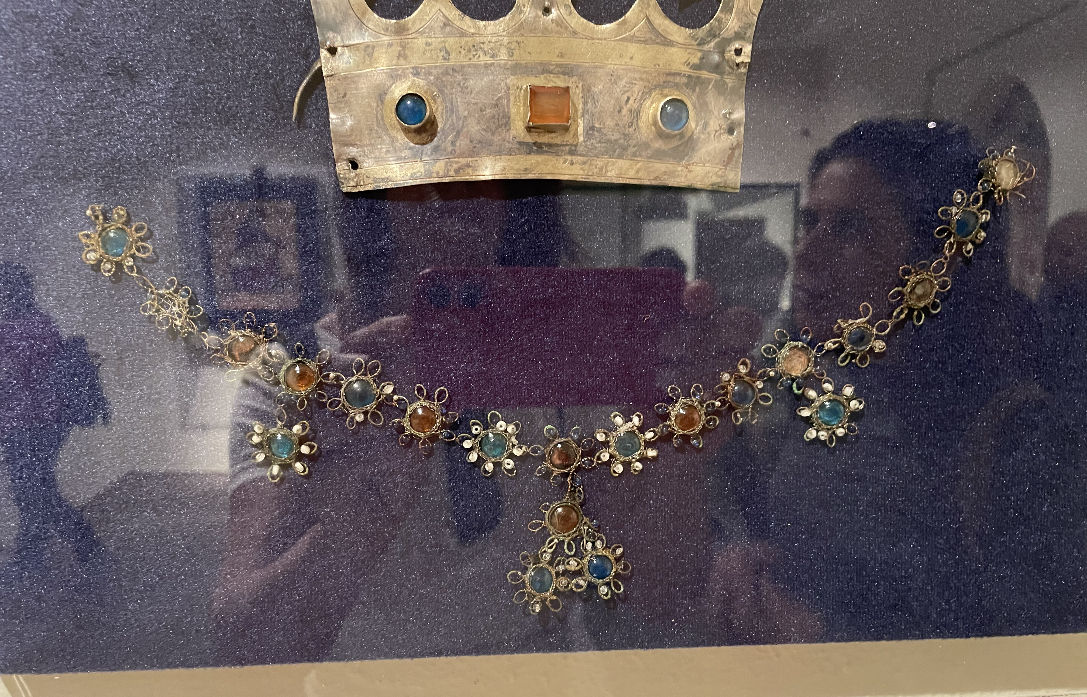 Photo by Francesca Sassaroli
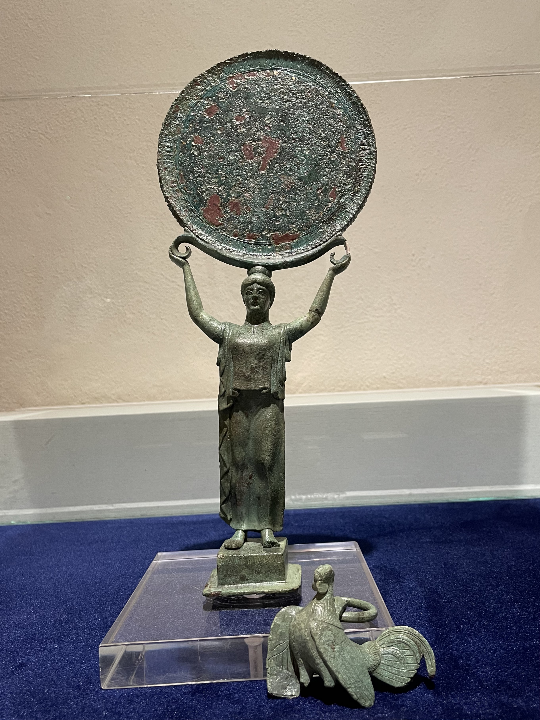 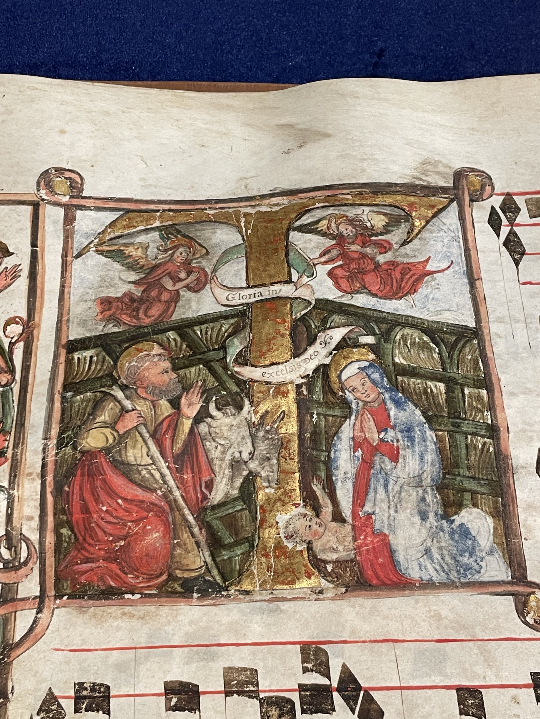 55° corso nazionale di formazione
per insegnanti

“MAGNA GRAECIA DI CALABRIA”
Sybaris – Kroton: 
il cammino degli DeiItinerario storico – archeologico e artistico 
 
SIBARI  
  
28 ottobre – 
1 novembre 2022
Photo by Francesca Sassaroli
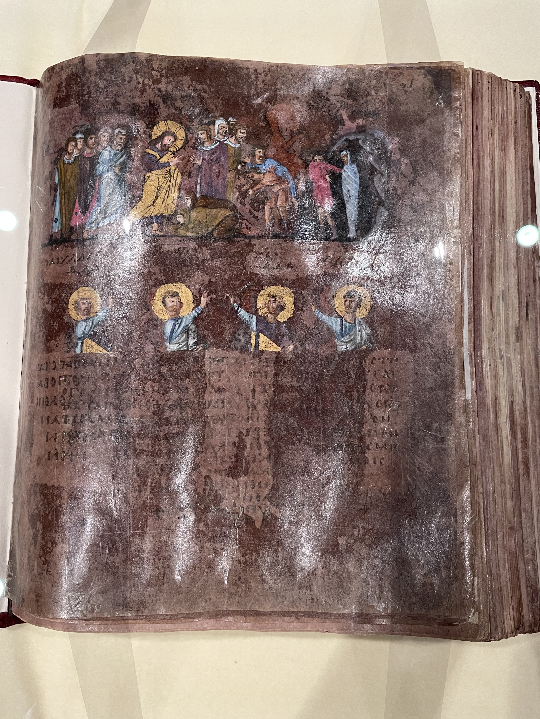 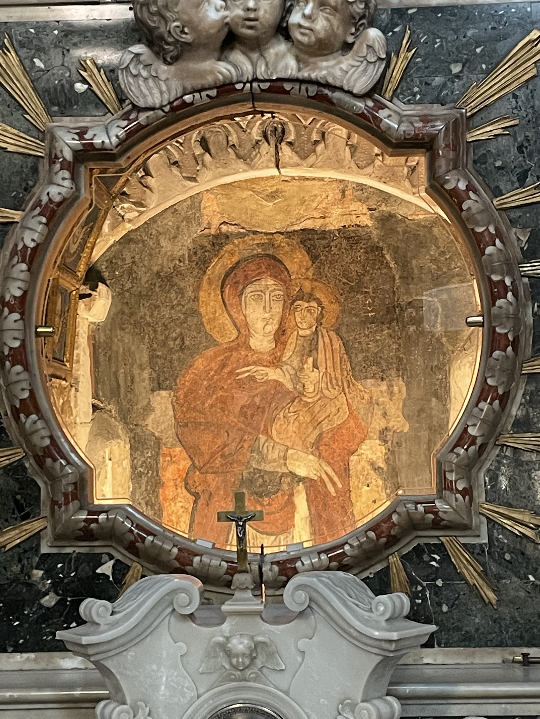 Photo by Francesca Sassaroli
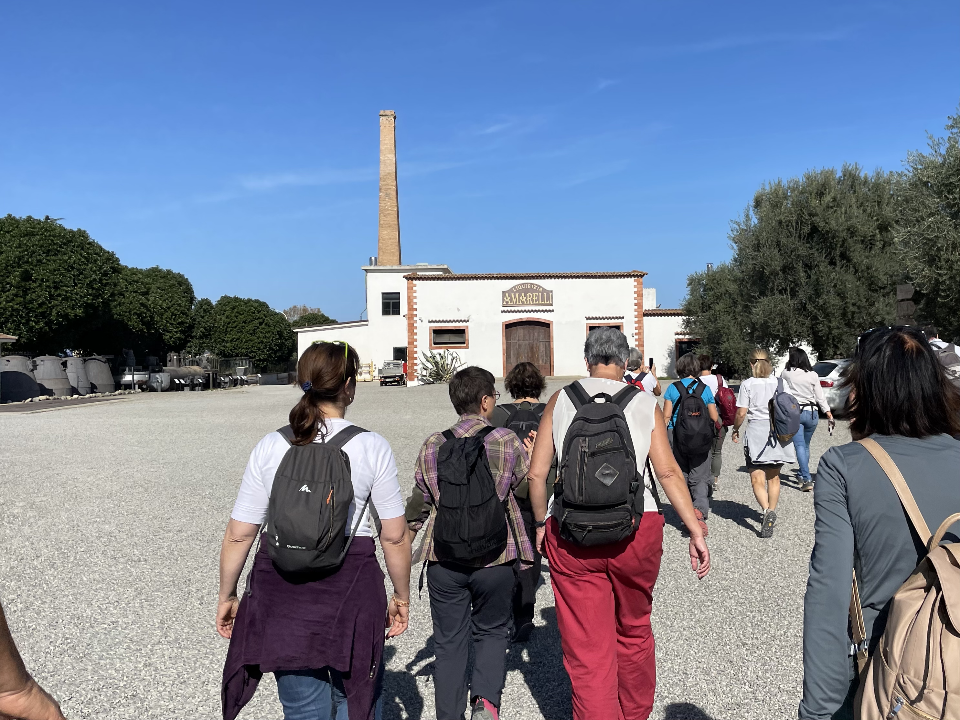 Photo by Francesca Sassaroli
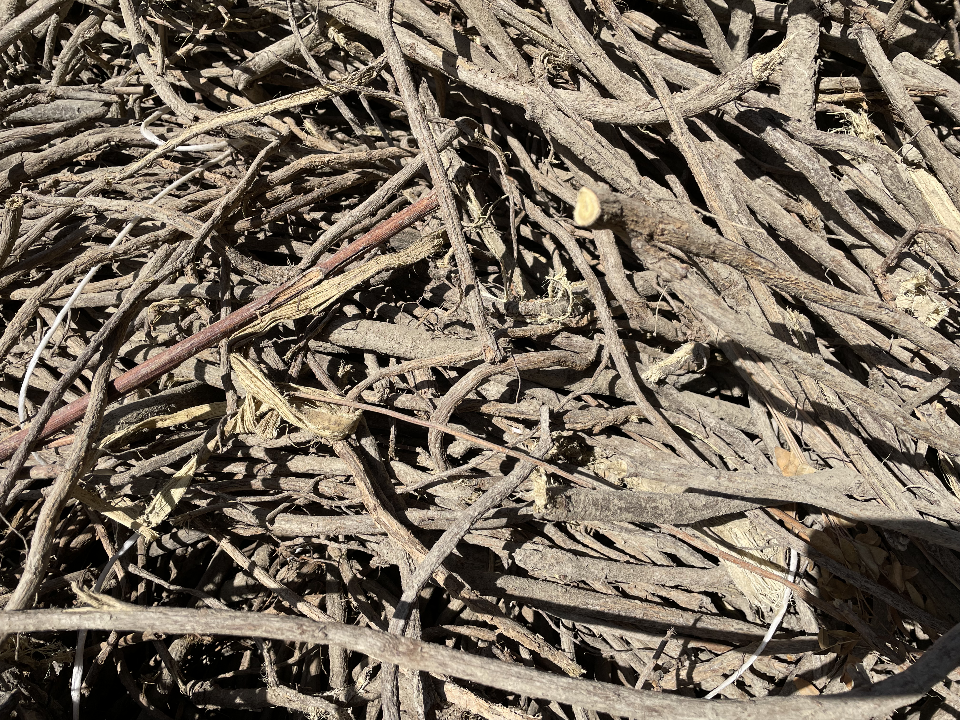 Photo by Francesca Sassaroli
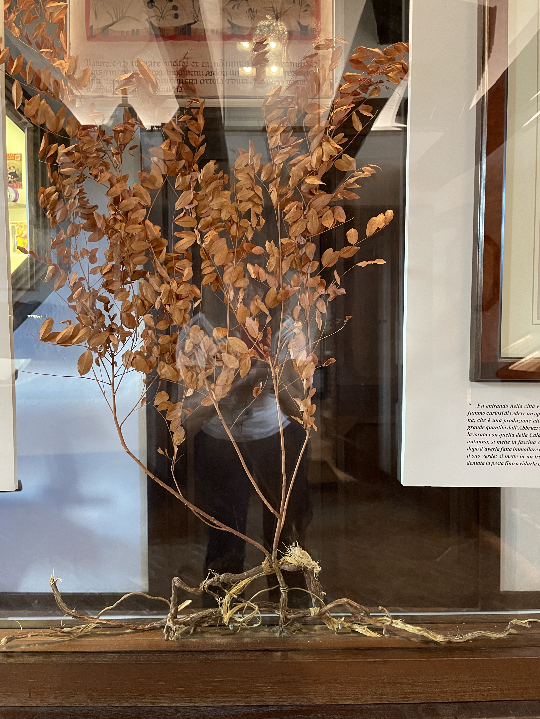 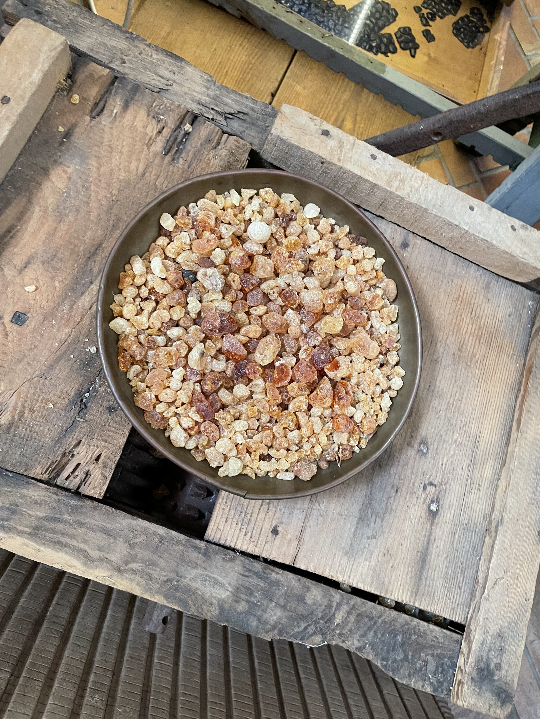 Photo by Francesca Sassaroli
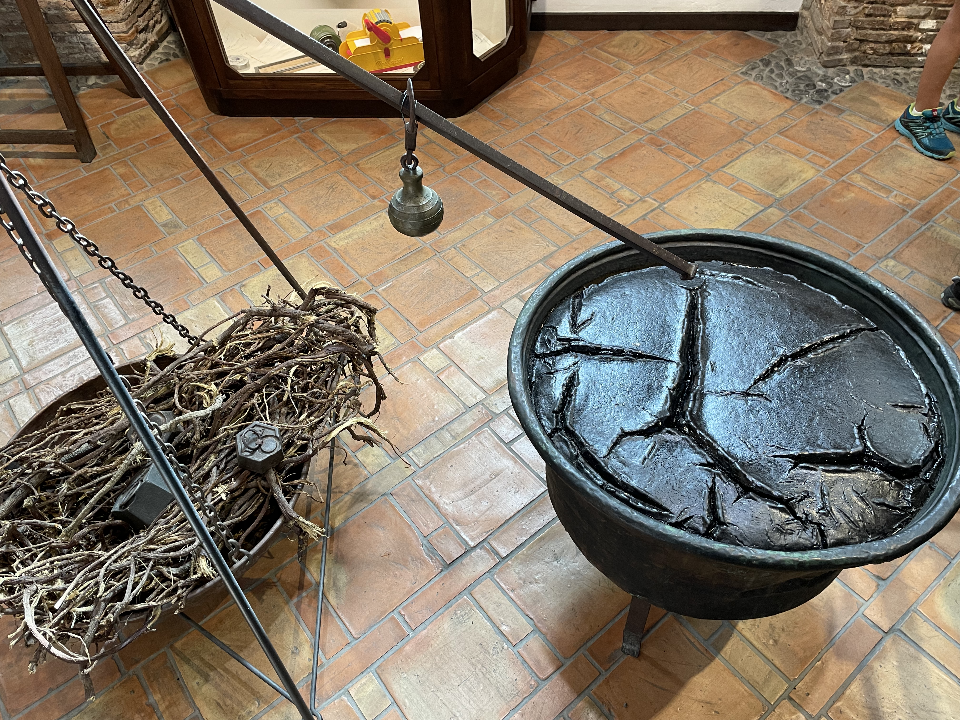 Photo by Francesca Sassaroli
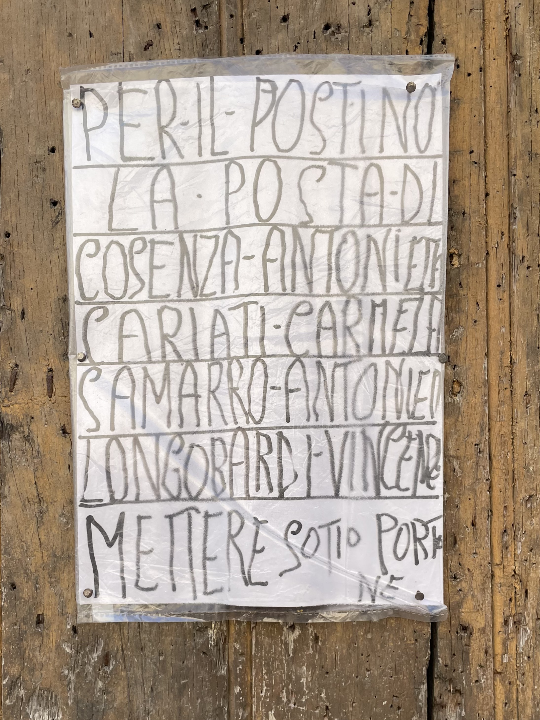 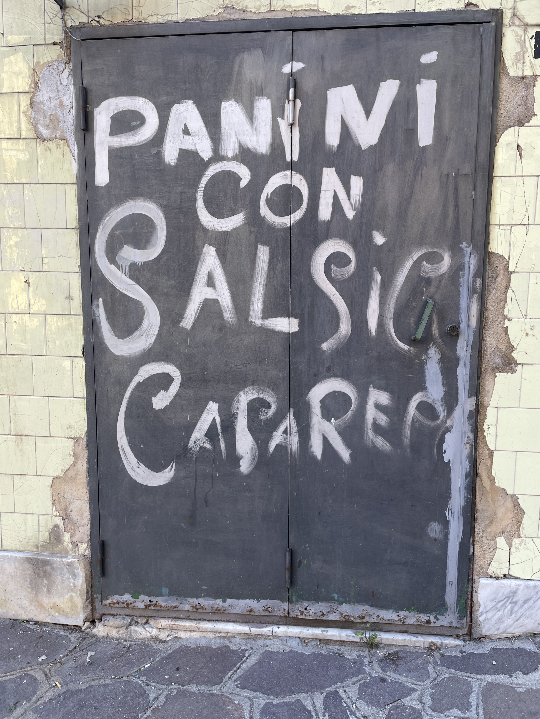 Photo by Francesca Sassaroli
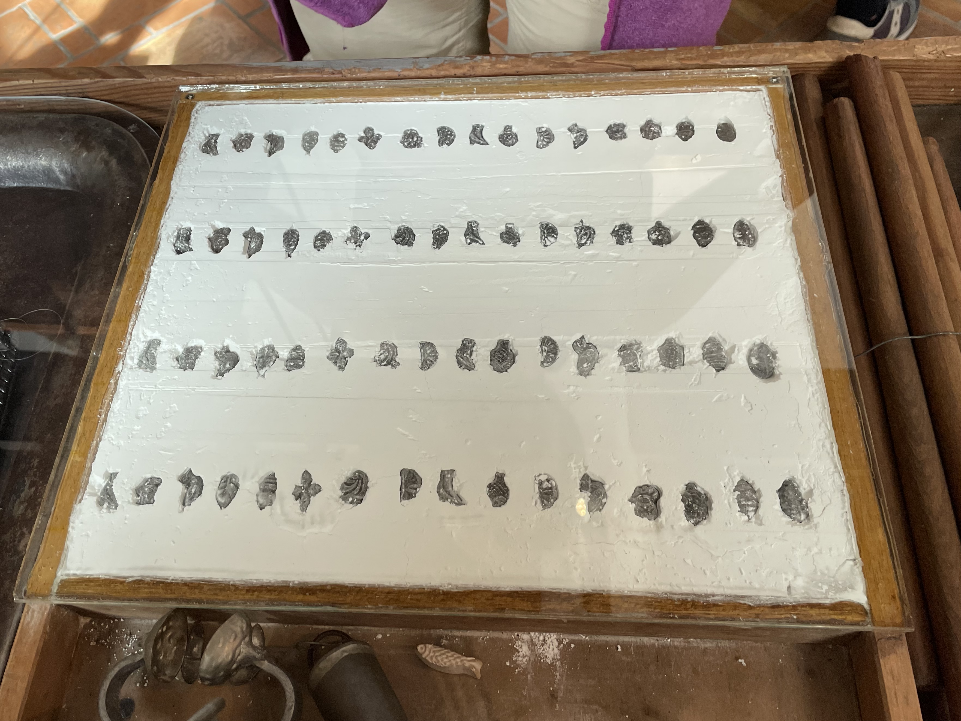 Photo by Francesca Sassaroli
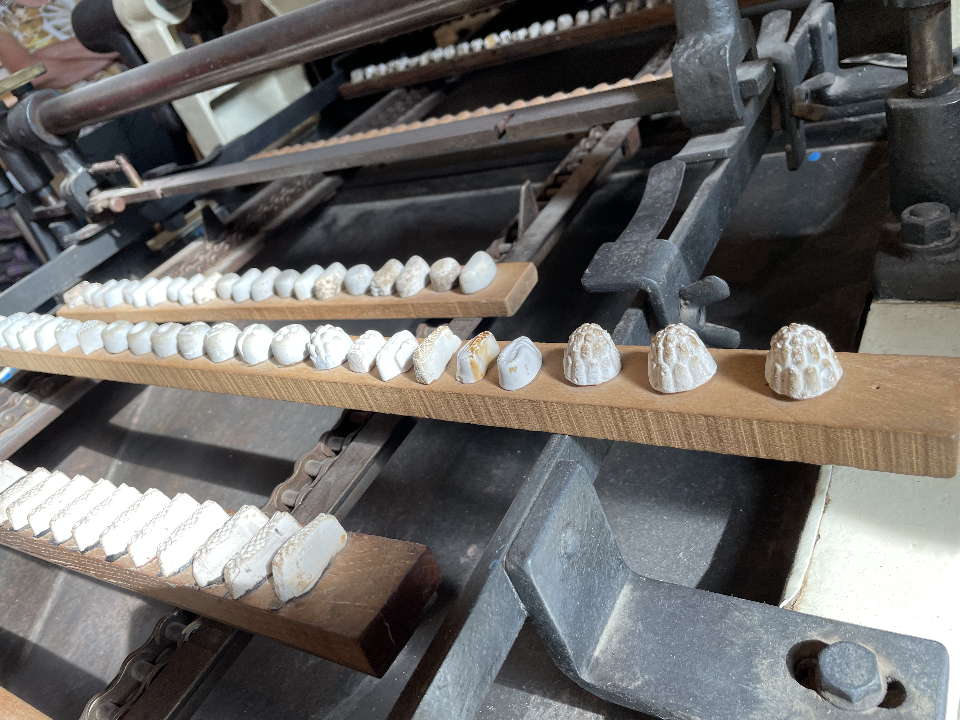 Photo by Francesca Sassaroli
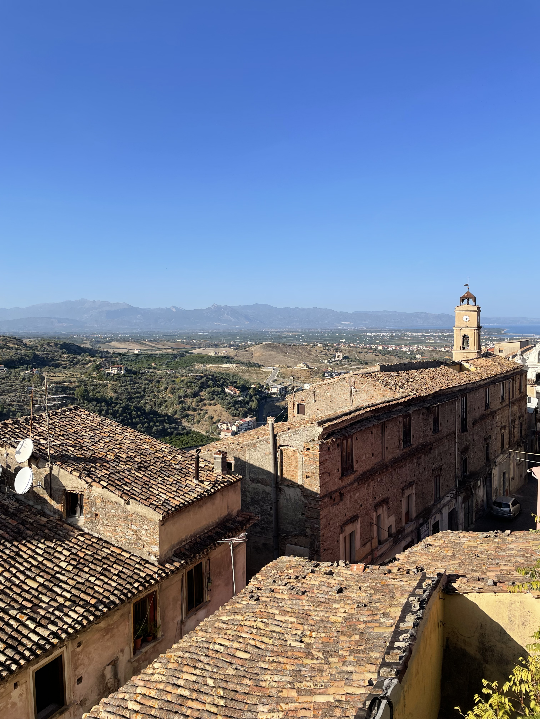 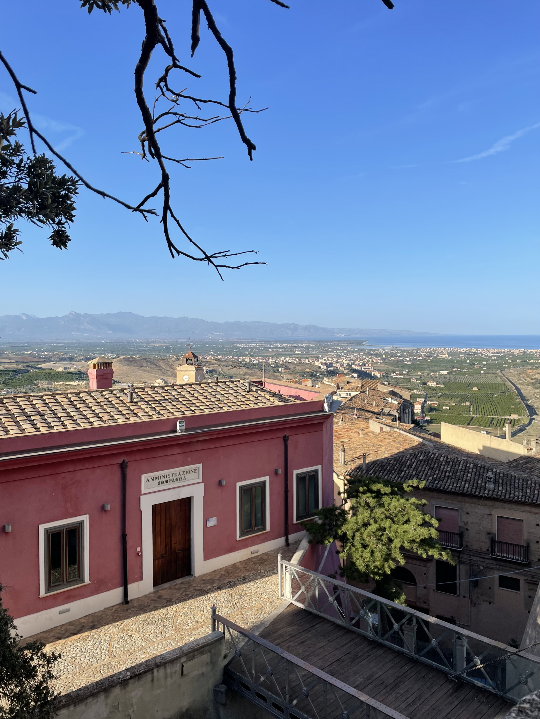 55° corso nazionale di formazione
per insegnanti

“MAGNA GRAECIA DI CALABRIA”
Sybaris – Kroton: 
il cammino degli DeiItinerario storico – archeologico e artistico 
 
SIBARI  
  
28 ottobre – 
1 novembre 2022
Photo by Francesca Sassaroli
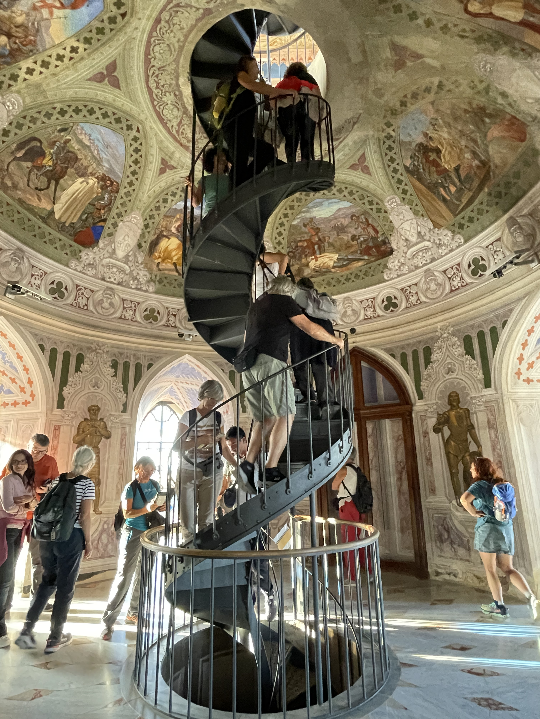 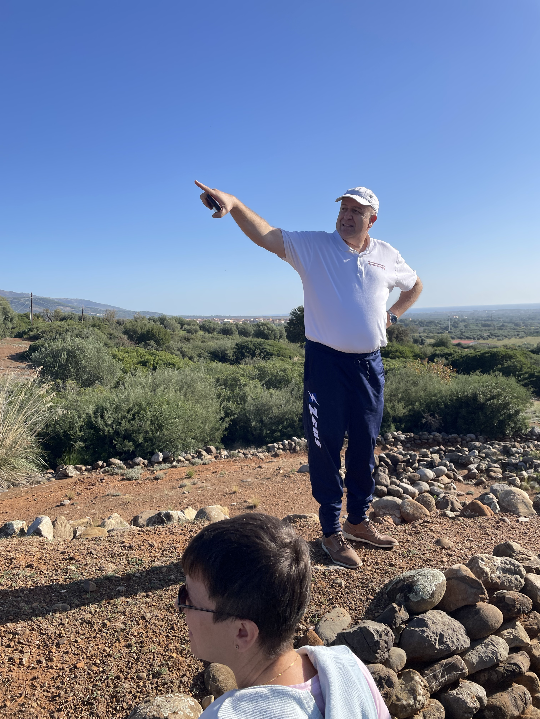 Photo by Francesca Sassaroli
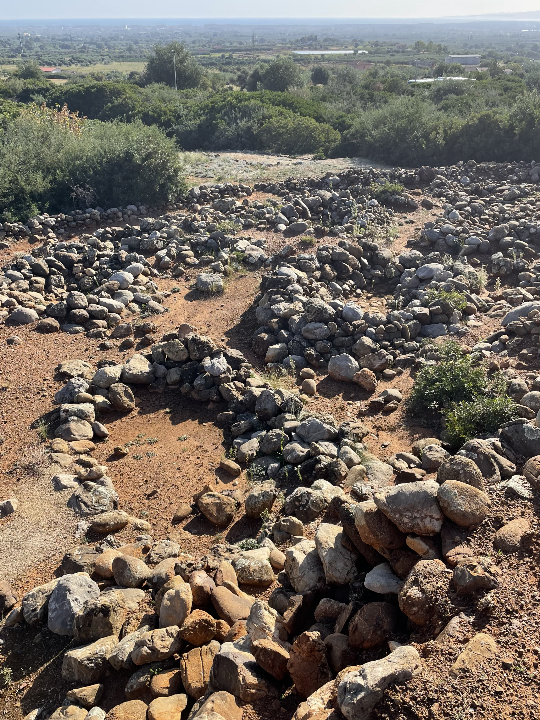 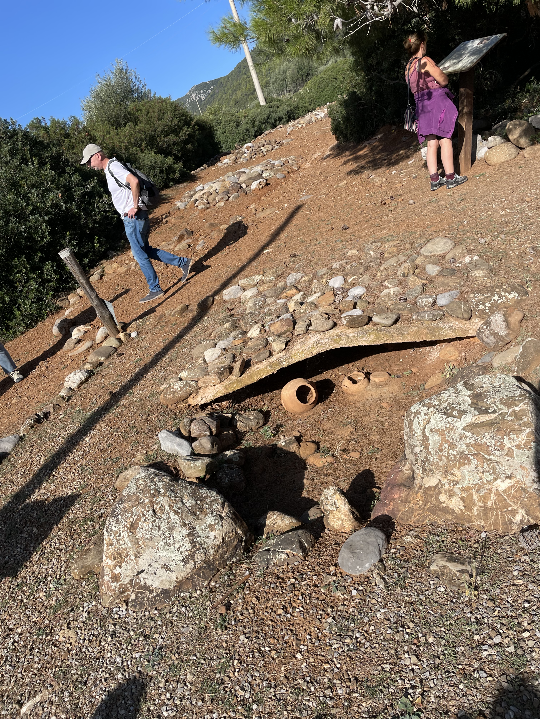 Photo by Francesca Sassaroli
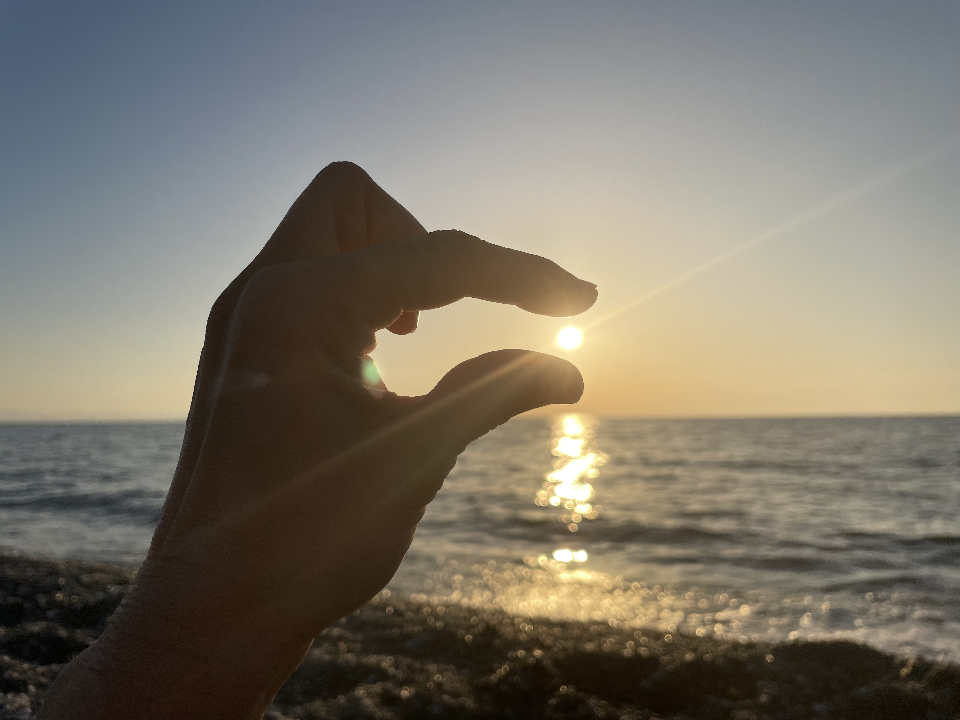 Photo by Francesca Sassaroli
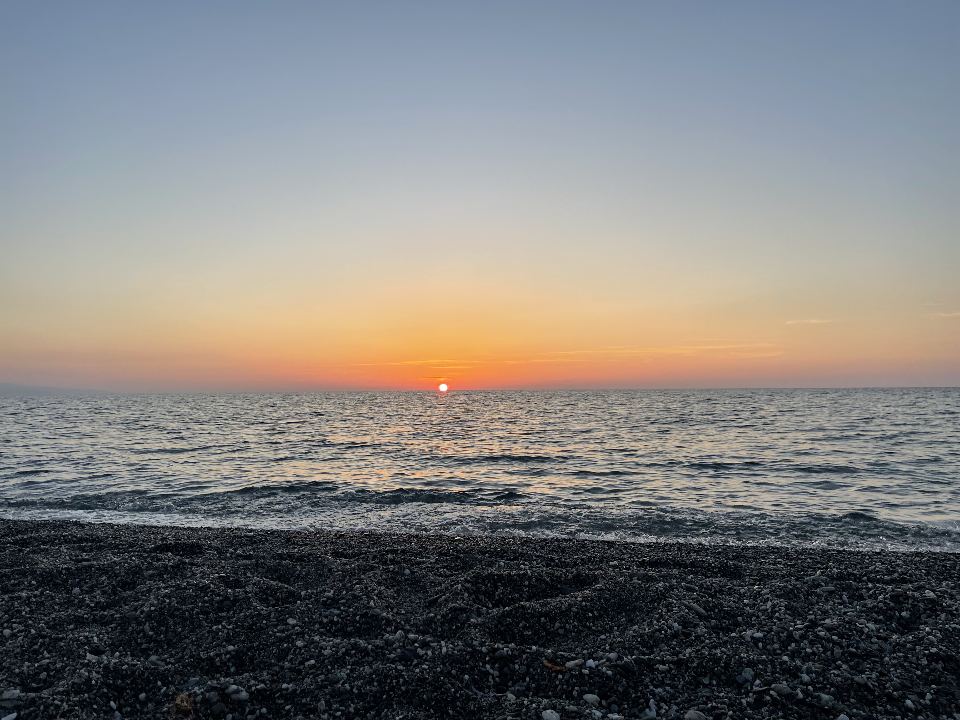 Photo by Francesca Sassaroli